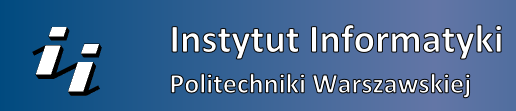 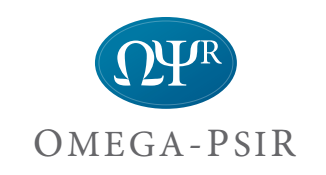 Materiały szkoleniowe
Funkcje zalogowanego użytkownika 
Deponowanie plików
Plan prezentacji
Pokaz deponowania plików 
Określanie licencji
Pokaz na ekranie